Teenage Contraception – Womens Health Update
Dr Jane Wilcock


BSc FRCGP MA H.Ed. Med. Ed. Cert.SFHEA
Silverdale Medical Practice Salford CCG
 year 4assessment lead University of Liverpool School of Medicine and 
 Community Clinical Tutor
 GP
 jane.wilcock@nhs.net
Version Oct 2017
SessionGP curriculum statements:    3.06 women’s health3.08 Sexual Health
the law and teenage sex

 child safe-guarding

 STDs and cervical cancer in teenage groups

 emergency contraception for teenagers
The Law
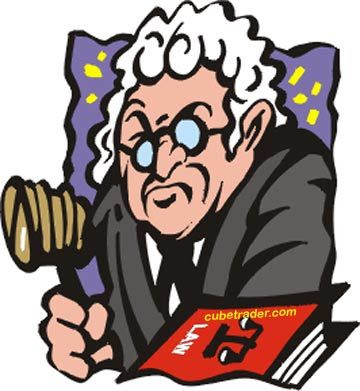 The law and sex: England and Wales
CONSENT to any form of sexual activity is  16yrs  and over for boys and girls regardless of  gender preferences
 Children ≤12 are presumed unable to consent  so always  rape under 13 yrs old
Similar aged teenagers 15yrs and under having  consensual sex are not prosecuted
18yrs and over it is against the law to have sex with a child of 15yrs or younger,  especially if person is in a position of trust: teacher, doctor or nurse
Contraception provision
    

    Health professionals in UK can provide contraception to the under 16yrs if 
they believe it is in the young person’s best medical interests
             and
 the young person is able to give informed consent
Lord Fraser  - a doctor can proceed to give advice and treatment….
Provided the GP is satisfied that:
the girl < 16 yrs old understands his advice
GP cannot persuade her to inform parents or allow the doctor to inform the parents that she is seeking contraceptive advice
she is very likely to continue having sex with/without contraceptive treatment
unless she receives contraceptive advice or treatment her physical, mental health or both are likely to suffer
her best interests require the doctor to give her contraceptive advice, treatment or both without parental consent
GMC 0-18 years guidance capacity and consent
Decide if a young person can
 understand the nature, purpose and possible consequences of investigations/ treatments you propose, as well as consequences of not having treatment.
 can consent if they can understand, retain, use and weigh this information, and communicate their decision to others
 all relevant information must be provided and thoroughly discussed before deciding whether or not  s/he has capacity to consent.
 capacity to consent depends more on young people’s ability to understand and weigh up options than on age. 
When assessing a young person’s capacity to consent, bear in mind
at 16 a young person can be presumed to have the capacity to consent 

a young person under 16 may have the capacity to consent, depending on their maturity and ability to understand what is involved.
Sexual abuseRef:  e-LfH  child safeguarding ands  NSPCC
Awareness of child abuse
Four categories:
Physical abuse
Neglect
Emotional abuse
Sexual abuse
Some level of emotional abuse is involved in all types
Bullying
Internet abuse
Living  with domestic violence or being involved in an abusive relationship
FGM (female genital mutilation)
Radicalisation, which can put a young person at risk of significant harm
Sexual abuse
Many children do not tell anyone

     5% - 10% of girls and 
    1% - 5% of boys 
are exposed to penetrative sexual abuse during childhood
     25% report ‘any form’ of sexual abuse 
     Most perpetrators are male adults or other young people known to the child/young person. 

     Teenage girls aged 15-17yrs report the highest rates of sexual abuse in 2015
‘Taxi drivers were among nine men jailed over the Rochdale sex grooming scandal in 2012.
When police were called to a report of a 15-year-old girl smashing up the Balti House takeaway in Heywood, they had no idea that the crime they had uncovered would become a national scandal. She was being raped. Not just once - but repeatedly - by a gang of men who would ply her with vodka and threaten her with violence unless she succumbed to horrific abuse.’
http://www.manchestereveningnews.co.uk/news/greater-manchester-news/rochdale-grooming-story-sex-abuse-13043853

The Rochdale abuse scandal was ignored for years as troubled teenagers complaints were largely ignored.
FGM female genital mutilation as sexual abuse is
All procedures that involve partial or total removal of the external female genitalia or other injury to the female genital organs for non-medical reasons

There are no health benefits to FGM, not demanded by specific religions

Sister siblings or daughters of FGM individuals might be at risk 
GPs and nurses must report it if the person is below 18 years old or at risk of FGM. 
FGM adults may want to discuss the effects on them physically and mentally
Starting out...
take a history, ask if the teen wants to discuss anything else, check for capacity to consent to contraception

 ask if they have any concerns about behaviour they don’t like, is it a ‘good’ relationship?
 
 discuss STDs and condom use
STDs
http://ww.bashh.org/
STDs asymptomatic screening BASSH guidelines for heterosexual vaginal sex
Offer HIV and syphilis screening to all
M: Gonorrhoea(G) and Chlamydia(C)first pass urine
 F: self taken vaginal swabs for G and C
An STD screen should be offered when an individual presents following UPSI
identifies pre-existing infections and a repeat screen may be needed 2 weeks after UPSI (incubation)
takes 12 weeks to detect antibodies to HIV and syphilis but newer tests 4 weeks

chlamydia incubation is 2 weeks
chlamydia has a retest recommendation 12 weeks after treatment to ensure no reinfection. 
NAAT tests remain positive for 5 weeks
STDs symptomaticheterosexual vaginal sex
c/o urethritis, recurrent UTI without negative MSU culture (pyuria), discharge, ulcers.

M and F
Offer HIV and syphilis screening to all
Genital ulceration- test for HSV  by ulcer viral swab and syphilis bloods 

 
M: first pass urine and swab if discharge: G and C

F:  self- taken vaginal swabs for G and C or 
GP/nurse taken endocervix - swabs G and C 
               and  vagina – swab  for BV, TV, candida
               and look at cervix if PCB/IMB
Cervical cancer is the most common cancer for women aged 15-34 (2012-14) cancerresearchuk ‘Age-specific incidence rates rise sharply from around age 15-19, and peak in the 25-29 age group. Rates subsequently drop gradually until age 60-64 before rising again to reach a second peak in females aged 85-89. ’
Emergency Contraception


Obstetrics, Gynaecology & Reproductive Medicine Volume 24, Issue 1, January 2014,Antenatal management of teenage pregnancy Melissa Whitworth,  Ruth Cockerill

http://www.fsrh.org/pdfs/CEUguidanceEmergencyContraception11.pdf

 Contraceptive Choices for Young People Clinical Effectiveness Unit March 2010 FSRH
      family planning association patient leaflets

http://www.fpa.org.uk/resources/leaflet-and-booklet-downloads
Conception in  teenagers
Teenage pregnancy rates in UK are at their lowest since records began
In England and Wales, the number of conceptions in <18yrs  fell to 27,834 
Under 16yrs: 5,432 conceptions in 2012  but
   50% end in abortion

   pregnancy has increased antenatal risks and increased perinatal mortality risk to teenagers
   prevalence of chlamydia in antenatal girls age <20 is 14%
CASE 1: Emergency contraception
An 18 yr old comes to the GP/nurse for EC because her condom split last night. This is the 3rd time this has happened in this cycle.
 Her periods are 5/28:  on day 10 at present.
 No meds and no PMH 
Long-term 2 year relationship which she is happy with.
Not wanting pregnancy. 
Used depo-provera a few years ago but has just forgotten about it and felt condoms were good as she had read about chlamydia being common.

             What do we do and why?
IUD-Cu EC …. lowest failure rate
IUD-Cu EC can be used copper coil within 120 hours (5 days) of UPSI if once in cycle
2. IUC-EC can  be used up to 5 days after the earliest expected date of ovulation regardless of the number of episodes of UPSI
remember that ovulation is 14 days from end of cycle length i.e. luteal phase is set
 A teen with a 24 day cycle may ovulate on day 10: IUD-Cu up to day 15
A teen with a 28 day cycle may ovulate on day 14: IUD-Cu up to day 19
 A teen with a 34 day cycle may ovulate on day 20: IUD- Cu up to day 25
May not be able to swab in advance of insertion so swab at time
Ideally IUD-Cu EC should be inserted at first presentation, but if not give oral EC in the interim and arrange for her to attend for insertion at the earliest appropriate time.
UPA-EC: ella -One (ulipristal 30mg) 
progesterone-receptor modulator within 120 hours (5 days)... 1.2% failure rate
Can use more than once in a cycle
Can use if previous UPSI in that cycle
Not with liver metabolised meds (antiretrovirals and rifampicin but check). 
Not recommended in severe asthma insufficiently controlled by oral glucocorticoids
If vomit within 3 hours of administration offer repeat dose or a IUCD-Cu EC 

Menstrual disturbances can occur
If doubt about whether menstruation has occurred, do a pregnancy test ≥3 weeks after UPSI has occurred
Caution in women with liver dysfunction, hereditary  galactose intolerance, lactase deficiency or glucose-galactose malabsorption
After intake of ella-One breastfeeding is not recommended for 36 hours
Don’t use Ella one if taking  antacids, H2 antagonists and PPIs
May not be effective in presence of progesterone so less effective than LNG-EC in cases of missed pills or recent LNG-EC administration
Not effective after ovulation
Quick starting after UPA-EC:
Use condoms and wait 5 days after ellaOne before starting CHC, POP, IMP, DMPA
PLUS 
use condoms for usual time for the contraceptive to work:
      7 days CHC 
       2 days for POP
       9 days for Qlaira
       7 days for Nexplanon so:
additional precautions with UPA-ec ella-One advised for 
12 days CHC
7 days POP
14 days for Qlaira
12 days for IMP, Nexplanon OR DMPA, Depoprovera or Sayana Press
Emergency contraception EC
Levonorgestrel LNG-EC 1500mg stat:  Levonelle/ Upostelle
(3G if on anti-epileptics and BMI>26)    
within 72 hours (3 days) ..... 2% failure rate
can be used >once in a cycle or for recent UPSI even if last UPSI >96 hours  ago
if she vomits within 3hrs of  Levonelle give repeat dose of the same method or a IUD-Cu   
Advise her about menstrual disturbances after oral EC use. 
Any doubt about whether menstruation occurred do a pregnancy test  ≥3 weeks after UPSI has occurred. 
Hardly any C. Indications (breast cancer last 5 years)
Not effective after ovulation
Quick starting with Levonorgestrel LNG-EC 1500mg stat:  Levonelle/ Upostelle
If at risk of further sex that cycle and wants to quick start contraception use CHC, POP or implant (IMP; Nexplanon, etonogestrel) immediately after Levonelle,  then ‘quick start’ CHC, POP or implant  but have pregnancy test in ≥3 weeks

If its quick start CHC, POP, IMP after LNG-EC
use condoms for usual time for the contraceptive to work i.e.
      7 days CHC 
       2 days for POP
       9 days for Qlaira
       7 days for Nexplanon
Depot medroxyprogesterone acetate injections (DMPA) like Depo-provera/ Sayana Press not recommended unless other alternatives not wanted as present for 12 weeks if pregnancy occurs but if quick started after Levonelle then use condoms for 7 days
Quick starting contraception after hormonal EC

Use any form of contraception but not IUS/IUCD in case of ensuing pregnancy
EC
is she already pregnant?
do a pregnancy test prior to EC if a woman has been at risk earlier in the cycle 
Does she have a STI?
9 % of women < 25 years asking for EC have chlamydia.
Is the STI incubating?
Recently acquired STI may not be detected and may need  retest after the incubation period (2 weeks for Chlamydia). 
Antibiotics should be considered for women presenting for IUD-Cu EC
Can provide EC in advance of need if in her best interests
Consider pregnancy test at 21 days afterwards

If  she is at risk of further sex that cycle or wants to start contraception immediately after EC,  then ‘quick start’ CHC, POP, IMP but pregnancy test ≥3 weeks

Use condoms or abstinence until contraception usually works but for UPA-EC add 5 days
Model answer case 1
An 18 yr old comes to the GP/nurse for the EC because her condom split last night. This is the 3rd time this has happened in this cycle. 
Her periods are 5/28:  on day 10 at present 
Ovulation day 14 and IUD-Cu EC possible up to 5 days after earliest expected ovulation so up to day 19. She is now on day 10 so possible
 No meds and no PMH. 
Long-term 2 year relationship which she is happy with
Not wanting pregnancy
Used depo-provera a few years ago but has just forgotten about it and felt condoms were good as she had read about chlamydia being common.

Check re relationship , consent and capacity
Ask about risks for STIs - offer screening
IUD-Cu EC may be ideal
UPA or LNG EC can be given as not ovulated, UPA preferred
Pregnancy test first and again in 3 weeks unless normal period
Common issues with CHC e.g.Microgynon 30
CHC Microgynon 30.
teens use alerts on smart phones to remember
 teens are on the net and can access the family planning leaflets easily if directed
 can have every day ED pills
not in migraine with aura
common antibiotics do not interact
 not if BMI>35 or smoker>35yrs
Missed pills – 7 consecutive pill days stops ovulation. 
Missing pills either side of the pill free interval can cause ovulation – 2 or more pills missed sparks action
POP
Cerazette or Cerelle (desogestrel)  ovulation is inhibited in  97% of cycles and 12-hour window for missed pills.
 missed POPs: take the one missed and condoms for 2 days
Remember
Competency to consent 
Vulnerability to abuse
Immediate problems like pregnancy, emergency contraception
Longer term family planning
 STD risks
CASE 2
A 16 year old  girl misses her Cerelle (desogestrel) for 2 days whilst away for the weekend. 
She usually takes it at 11pm but has missed Friday, Sat and is home Sunday evening. 
What should she do?

http://www.fpa.org.uk/sites/default/files/progestogen-only-pill-your-guide.pdf
CASE 2 Model answer
Take next pill of Cerelle (desogestrel) and continue as usual (one missed pill with POP is significant) so
    use condoms 2 days as well
 has she had sex?
Is this the first time she has missed pills in the cycle? Could she be pregnant?
Is she at risk of STI?
 May require EC also
CASE 3
A 15 yr old,  is not on contraception and has had sex the day before having got a bit drunk with her boyfriend of 15 yrs old
Not sure about her cycle but thinks its once a month.
She bleeds for 4 days and she is in the middle somewhere

What would you like to do?
Model answer CASE 3
Safeguarding: Is the relationship ‘healthy’: screen for ages and abuse
 was her LMP normal?
Is this the first time she has had sex this cycle?
 Is she competent re capacity and consent? Follow Fraser guidelines
She requires EC She could have IUD-Cu EC if GP sure she is within 5 days of earliest ovulation
Could have UPA-EC 
Could have LNG-EC 
Possibly with follow on IUD-Cu EC
 She could have contraception quick started
Pregnancy test now and in 3 weeks 
Follow up re compliance
If using UPA-EC (ulipristal acetate , ella-One) use condoms or avoidance of sex for 5 days then quick start CHC or POP or IMP or DMPA and wait until they work before stopping condoms, or starting sex if using abstinence, so 
12 days for CHCs, 14 days for Qlaira, 9 days for POP in total

If quick starting hormonal contraception immediately after LNG-EC levonelle, condoms or avoidance of sex should be advised for 7 days for CHC, 2 days for POP, 9 days for Qlaira

Alternatively always if not quick starting advise condoms or no sex until next period and start contraception in first 5 days
Thankyou